INTRODUCCIÓN
La tecnología nace cuando los primeros seres humanos levantaron piedras o palos y las usaron como herramientas, de allí hasta la evolución de las computadoras hay una larga historia:

	La informática es una disciplina que requiere estudiar mucho, pero sin un conocimiento previo es casi imposible introducirse en ella, puesto que hay una serie de conceptos básicos que es necesario conocer para introducirse en este mundo.

	A continuación, conoceremos sobre los términos informáticos básicos, su evolución histórica. 
Aprenderemos sobre que es: Hardware, software,  así como su clasificación y partes de una PC.
Evolución histórica
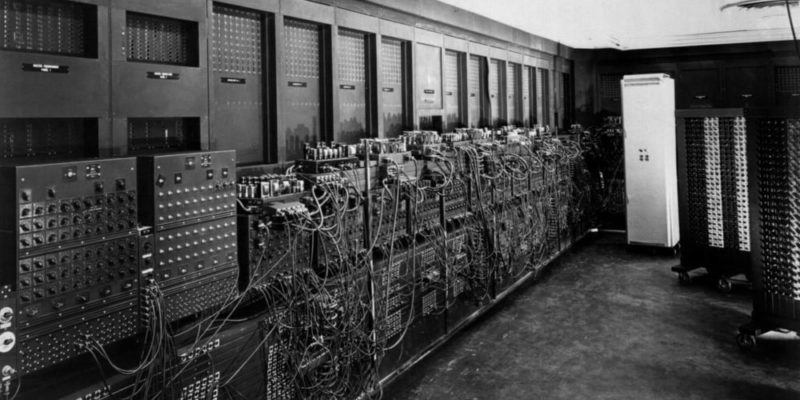 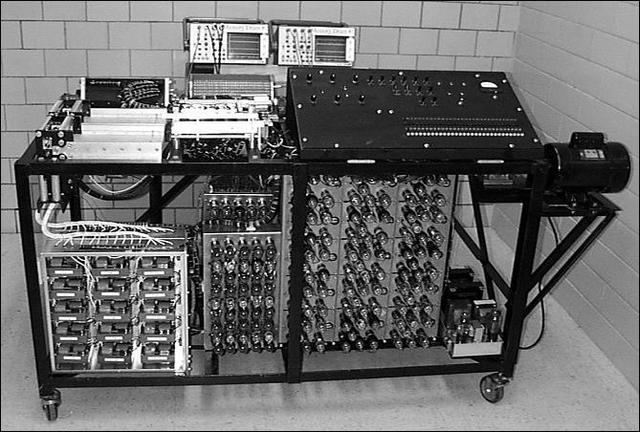 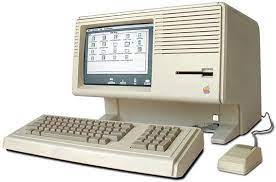 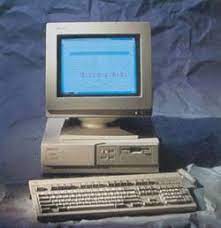 Términos informáticos básicos
Los periféricos: son un dispositivo electrónico físico que se conecta a una computadora, pero no forma parte del núcleo básico (CPU, memoria, placa madre, alimentación eléctrica) de la misma. Estos permiten introducir o sacar información de una computadora.
Clasificación de
 los periféricos
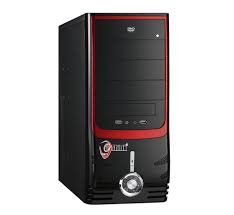 La CPU o Unidad Central de Proceso: es una pieza de hardware que permite que tu 
computadora 	interactúe con todas las aplicaciones y programas 	instalados. 

Memoria RAM: Es donde se almacena temporalmente los datos que necesita para trabajar, cuanta más memoria RAM tenga el ordenador, su funcionamiento será más fluido y efectivo.

Disco duro: Es donde se almacena la información en nuestros equipos informáticos. La capacidad de almacenamiento se mide normalmente en gigas (Gb), y cuanto mayor sea más información te cabrá (textos, fotos, vídeos, informes…).
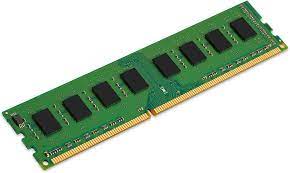 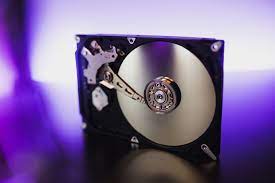 Conclusiones
La informática estudia los sistemas automáticos de información digital, es decir, los modelos de almacenamiento y procesamiento de datos que dan origen a las computadoras. Los cuales tiene como objetivo: 

Almacenar la información digitalmente, de manera tal que pueda ser recuperada posteriormente con el menor margen de pérdida.

Brindar al usuario eventual una interfaz para el manejo del sistema y la satisfacción de sus necesidades de información.

Transmitir o compartir dicha información con otros sistemas informáticos a través de redes o telecomunicaciones.
Bibliografía
Equipo editorial, Etecé. (2022) "Hardware y software". De: Argentina. Para: Enciclopedia de Ejemplos.
 	Disponible en: https://www.ejemplos.co/30-ejemplos-de-hardware-y-software/.	

Equipo editorial, Etecé. (2023)  “Informática". De: Argentina. Para: Enciclopedia Humanidades. 
	Disponible en: https://humanidades.com/informatica/. Última edición: 23 enero, 2023. Consultado: 26 julio, 2023.

Equipo editorial, Etecé (2022) "Software". Disponible en: https://concepto.de/software/.